МБДОУ «Полянский детский сад «Родничок» общеразвивающего вида»Августовский педагогический совет
29 августа 2022 г.
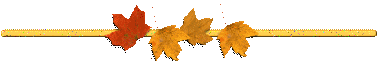 Повестка дня:
Установочный педагогический совет №1
 
Обсуждение и утверждение годового плана на 2022- 2023 учебный год. 
Подготовка и оформление (ведение документации)  предметно-развивающей среды в группах по зонам развития игровым оборудованиям, пособиями, развивающим материалом и т.п. к новому учебному году.
Принятие и утверждение списка детей по группам на 2022- 2023 учебный год. 
Утверждение сетки непосредственно образовательной деятельности в группах и у специалистов. 
Утверждение плана работы по аттестации педагогических работников на 2020 – 2024 уч.г. 
Принятие плана графика по повышению квалификации педагогических работников дошкольного учреждения .
Цель: 
 Цель: Обеспечение эффективного взаимодействия всех участников образовательного процесса – педагогов, родителей, детей для разностороннего развития личности дошкольника, сохранения и укрепления его физического и эмоционального здоровья.
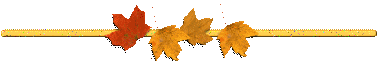 Задачи педагогического коллектива на 2022-2023 учебный год
ЗАДАЧИ:  
Продолжать развивать познавательный интерес, интеллектуально-творческий потенциал каждого ребенка, используя инновационные технологии обучения и воспитания.
Совершенствовать систему использования инновационных технологий, развития дошкольников.
Развивать творческую речевую активность детей через решение проблемных ситуаций, проектной деятельности и развития театрализованной  деятельности;
Повышать квалификацию и профессиональное мастерство педагогов ДОО в освоении и применении педагогических средств, позволяющих эффективно достигать планируемые образовательные результаты, осваивая новые позиции, задаваемые технологией организации образования.
Содействовать развитию вариативных форм дошкольного образования, используя различные методы/технологии взаимодействия с родителями.
Совершенствовать работу по организации мониторинга развития детей для построения образовательного маршрута индивидуального развития каждого дошкольника.
Повышать мотивационную составляющую педагогов на реализацию траектории педагогического развития через конкурсы профессионального мастерства.
Формировать у молодых специалистов устойчивого желания в повышении профессионального и творческого потенциала.
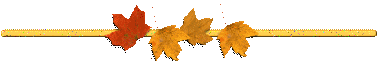 1.ОРГАНИЗАЦИОННО - МЕТОДИЧЕСКАЯ РАБОТА1.1. ПОВЫШЕНИЕ КВАЛИФИКАЦИИ ПЕДАГОГОВ 1.1.1 АТТЕСТАЦИЯ ПЕДАГОГОВ
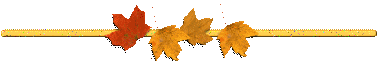 АТТЕСТАЦИЯ ПЕДАГОГОВ НА СООТВЕТСТВИЕ ЗАНИМАЕМОЙ ДОЛЖНОСТИ в 2022-2023 уч.г.
1.1.2 Повышение квалификации педагогов ДОУ
Образовательный уровень педагогических работников:
1.1.3. Планирование работы по самообразованию педагогов
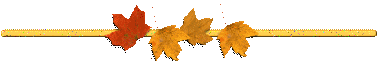 1.2. ПЕДАГОГИЧЕСКИЕ СОВЕТЫ
Установочный педагогический совет №1
 
Итоги летней оздоровительной работы ДОУ. 
 Итоги подготовки ДОУ  к новому учебному году. 
Обсуждение и утверждение годового плана на 2022- 2023 учебный год. 
Подготовка и оформление (ведение документации)  предметно-развивающей среды в группах по зонам развития игровым оборудованиям, пособиями, развивающим материалом и т.п. к новому учебному году.
Принятие и утверждение списка детей по группам на 2022- 2023 учебный год. 
Утверждение сетки непосредственно образовательной деятельности в группах и у специалистов. 
Утверждение плана работы по аттестации педагогических работников на 2020 – 2024 уч.г. 
Принятие плана графика по повышению квалификации педагогических работников дошкольного учреждения .
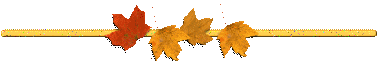 Педагогический совет №2

«Эффективные педагогические практики по экономическому воспитанию детей дошкольного возраста»

1. Методические рекомендации для педагогов ДОО, реализующих программы по финансовой грамотности».  
2.Мастер-класс «Использование демонстрационных и методических материалов по экономическому воспитанию детей дошкольного возраста»
3. «Использование детской литературы экономической направленности».
   
Заведующий Гребенкина А.А.
 Зам завед. По ВМР Горина О.А. 
Игнатьева Т.В., Сыркина Н.Н.
 
 
НОЯБРЬ 2022г.
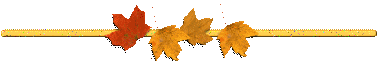 Педагогический совет №3

«Формирование предпосылок функциональной грамотности у детей старшего
дошкольного возраста в условиях дошкольной образовательной организации»

1.Организация методической работы по формированию функциональной грамотности.
2.Формирование естественнонаучной грамотности детей дошкольного возраста».
3.Формирования математической грамотности детей дошкольного возраста».
4.Формирования социально-коммуникативной грамотности детей дошкольного возраста.
5.Квест – технология как средство развития предпосылок функциональной грамотности дошкольников.
  
ФЕВРАЛЬ 2023г.
Заведующий Гребенкина А.А.
Зам.завед. по ВМР Горина О.А., 
Полякова В.Г., Трыкина В.А., Казеннова С.Н.
Педагогический совет №4
Итоговый.  «Реализация основных задач работы МБДОУ»

Анализ работы МБДОУ за 2022- 2023 учебный год, о выполнении задач годового плана; 
Анализ мониторинга освоения детьми образовательных областей. 
Творческие отчеты воспитателей. 
О перспективах на 2023-2024 новый  учебный год.
Утверждение плана летней оздоровительной работы. «Здравствуй лето».



Заведующий Гребенкина А.А.
 Зам.завед. по ВМР Горина О.А.
Педагог-психолог Храмшина И.В., учитель-логопед Рогачева М.Д.
МАЙ 2023г.
1.3 СЕМИНАРЫ, СЕМИНАРЫ-ПРАКТИКУМЫ
1.4 МАСТЕР-КЛАСС
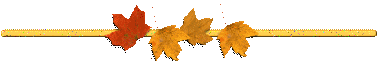 1.6 ОТКРЫТЫЕ ПРОСМОТРЫ ОБРАЗОВАТЕЛЬНОЙ ПЕДАГОГИЧЕСКОЙ ДЕЯТЕЛЬНОСТИ
1.Развлечение  «День знаний».  Музыкальный руководитель, воспитатели, родители, август
2.Есенинские Осенины ,  Праздник осени. октябрьМузыкальный руководитель, воспитатели подг.гр
3.Открытый просмотр образовательной области «Речевое развитие» 
ноябрь
Шидейкина Е.В.
Новикова Е.В.
Криканова Г.А.  
4.Праздник «День матери» для подг.гр. ноябрь Зам завед. По ВМР Горина О.А. Муз. Руководитель Воспитатели   Подг.гр.
5.Веселый праздник «Новый год» декабрь Муз. Руководитель Воспитатели всех  возрастных  групп Зам завед. По ВМР Горина О.А.
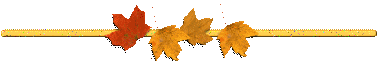 6. Неделя психологии в ДОУ Зам завед. По ВМР Горина О.А. Педагог-психолог Храмшина И.В. Январь

7. Спортивный праздник    «Вместе с папой» Зам завед. По ВМР Горина О.А. Инструктор ФИЗО. Февраль

8.Совместное с родителями развлечение «Мама, папа, я –спортивная семья» в  старшихгруппах. Инструктор ФИЗО. Заместитель зав. по ВМР Горина О.А. декабрь
9. «Волшебный мир театра» (неделя театра в ДОУ) МартМуз. Руководитель Воспитатели средние-подготовительные   возрастные  группы Зам завед. По ВМР Горина О.А.
10..Открытые просмотры образовательной области«Речевое Развитие» март 
Игнатьева Т.В.
Трыкина В.А.
Сыркина Н.Н.
Сикачева С.В. Жаворонкова В.В.
11. Праздник «8 марта март Муз. Руководитель Воспитатели групп Зам.завед. по ВМР  Горина О.А.
12.Весеннее развлечение апрель Муз. Руководитель Воспитатели групп Зам.завед. по ВМР  Горина О.А.
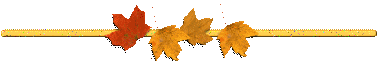 13. «Конкурс чтецов «Мир нужен всем» апрель Воспитатели  подготовит.гр. Зам завед. По ВМР Горина О.А.
14. «И вновь звенит победный май!»  цикл бесед, организация выставок рисунков.
Апрель  Воспитатели Старших-подготовительных  групп Зам завед. По ВМР Горина О.А. 
15.Летние Олимпийские игры май Инструктор ФИЗО. Заместитель зав. по ВМР Горина О.А.
16. Литературно-музыкальный вечер «День   Победы» май Муз. Руководитель Воспитатели Старших-подготов.групп Зам завед. По ВМР Горина О.А. 
17.Выпускной бал май Муз. Руководитель воспитатели Подготовительных групп Зам завед. По ВМР Горина О.А. 
18.Развлечение  «День защиты детей» июнь Муз. Руководитель Воспитатели всех  возрастных  группЗам завед. По ВМР Горина О.А.
19.Праздник  «День семьи, любви и верности»июль Муз. Руководитель Воспитателивсех  возрастных  групп
Зам завед. По ВМР Горина О.А.
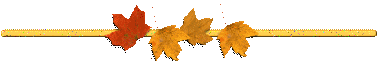 1.7.ВЫСТАВКИ, СМОТРЫ, КОНКУРСЫ.
1.Цветочная композиция на день села Поляны. Сентябрь Зам. зав. по ВМР  Воспитатели всех возрастных групп
2.Выставка поделок из природного материала  «Краски  осени»сентябрь Воспитатели, родители, дети  всех возрастных групп
3. Конкурс рисунков «Есенинская Русь»октябрь Воспитатели, родители, дети    подготовительных групп  
4.Международный день пожилых людей 1 октября Выставка рисунков «Мои бабушка и дедушка»октябрь Воспитатели, родители, дети  всех возрастных групп
5.Творческая мастерская  «Вместе  с папой мастерим» к празднику «День папы» 16 октября Воспитатели, родители, дети  всех возрастных групп
6.Фотовыставка  «Моя МАМА – лучше всех» ноябрь Воспитатели, родители, дети    подготовительных групп  
7.Выставка рисунков «Село мое, село родное»ноябрь
Воспитатели, родители, дети    подготовительных групп
8.Конкурс «Мастерская Деда Мороза» Лучшая новогодняя игрушка.декабрь Воспитатели, родители, дети  всех возрастных групп
9.Выставка детских рисунков «Сказочная зима»декабрь Воспитатели, родители, дети  всех возрастных групп
10.Районный конкурс «Рождественский подарок»
 декабрь Воспитатели, родители, дети  всех возрастных групп
Акция «Птичья столовая» январь Воспитатели, родители, дети  всех возрастных групп
12. «Мини-музей» январь Воспитатели, родители, дети  всех возрастных групп
13.Акция «Покормите птиц», 15 января Всемирный день птиц   Воспитатели, родители, дети  всех возрастных групп
14.-Выставка рисунков«Есть такая профессия Родину защищать»февраль Воспитатели, родители, дети  старшего дошк.возраста
15.«Генеалогическое древо семьи»февраль Воспитатели, родители, дети  старшего дошк.возраста
16.Онлайн - флешмоб «Папа может» ко Дню защитника Отечества
Февраль воспитатели родители, дети  всех возрастных групп
17.Выставка «Театр своими руками»февраль Воспитатели родители, детистаршего дошк.возраста
18.Конкурс «Изготовление книжек-малышек по сказкам» февраль Воспитатели родители, дети  старшего дошк.возраста
19.Оформление фотовыставки «Юные актеры» март
20. Выставка рисунков «Моя мамочка»март Воспитатели Старшего дошк.возраста
21.Выставка рисунков, поделок и макетов  «Дорога в космос» апрель Воспитатели. Родители. Дети
22.Смотр-конкурс «Огород круглый год»апрель Воспитатели родители, дети  старшего дошк.возраста
23.Выставка детских рисунков «Этих дней не смолкнет слава…»апрель Воспитатели. Родители.
24.Проект «Война коснулась каждой семьи…» Сбор информации о погибших воинах. апрель Воспитатели. Родители. Дети
25.Акция «Голубь мира» апрель Воспитатели. Родители. Дети всех возрастных групп
26.Бессмертный полк. май Воспитатели. Родители. Дети всех возрастных групп
Система «Наставничества в ДОУ»
Работа в методическом кабинете
Подбор и  систематизация материалов в методическом кабинете
Аналитическая деятельность1.Мониторинг профессиональных потребностей педагогов.2. Профессиональный стандарт педагогов ДОУ. 3.Анализ психолого – педагогического сопровождения детей4.Итоги работы за учебный год5.Планирование работы на новый учебный год6.Мониторинг запросов родителей на оказание образовательных услуг в ДОУ, удовлетворенности работой детского сада.
Информационная деятельность1.Пополнение банка педагогической информации (нормативно – правовой, методической и т.д.)2.Ознакомление педагогов с новинками педагогической, психологической, методической литературы3.Оформление  выставки  методической литературы по программе   «От рождения до школы». Под  ред. Вераксы
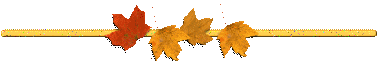 Организационно – методическая деятельность1. Планирование и оказание помощи педагогам в подготовке к аттестации.2.Составление графиков работы и  расписания НОД.  3.Составление  циклограммы и планов  взаимодействия   специалистов   
Консультативная деятельность
1.Организация консультаций для педагогов по реализации годовых задач ДОУ2.Популяризация инновационной деятельности: использование ИКТ.3.Консультирование педагогов и родителей по вопросам развития  и оздоровления детей.
Региональный компонент.
Критерии профессионального стандарта педагога  в ДОУ 
Оформление подписки на  электронные педагогические издания: - журнал «Справочник старшего воспитателя» -  журнал «Дошкольное образование
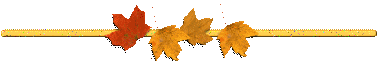 3. ВЗАИМОДЕЙСТВИЕ С СОЦИУМОМ3.1.Преемственность со школой
1. Оформление и постоянное пополнение  стенда для родителей «Для Вас, будущие первоклассники». В течение года воспитатели подг.гр.
2. Совместное заседание психологов ДОУ и школы:
- обсуждение итогов обследования детей подготовительных групп на готовность к обучению в школе;
- разработка рекомендаций для родителей детей первоклассников  педагог–психолог  ДОУ и СОШ
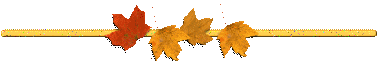 3.2. РАБОТА С СОЦИУМОМ
Детская  библиотека»:
1.Экскурсии;                                                   
2.Посещение праздников;
3. Работа с читающими детьми;
4.Участие в беседах, викторинах, КВН.  В течение годаЗам по ВМР, Воспитатели
Торговля:
1.Экскурсии в магазин;
2.Целевые посещения.В течение годаЗам по ВМР, Воспитатели
Сфера услуг:
1.Целевая прогулка к сбербанку.
2. Экскурсия на почту.В течение годаЗам по ВМР, Воспитатели
Статьи в газете «Рязанские зори»
1.Электронная газета «Наш Родничок»
                   2.Съемки и репортажи о жизни детского сада.                                                            
3.Сайт детского сада В течение года Зам по ВМР, Воспитатели
Организация встречи с инспектором по ПДДАпрель Зам по ВМР, Воспитатели
Детская музыкальная школа:
1.Экскурсии                                                
 2.Посещение концертов, музыкальных сказок                                                       
    3.Выступление учеников музыкальной школы в  детском саду           В течение годаВоспитатели муз. руководитель
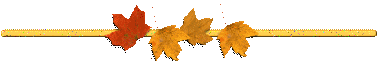 3.3 Работа с родителями:
Общее родительское собрание «Наш сад. Наши дети. Наше будущее»  
1.Отчет о летней оздоровительной работе  
2. Ознакомление родителей с задачами на 2022-2023 учебный год. 
3. Ознакомление с нормативными документами. 
4. Об участии родителей в реализации образовательной программы ДОУ. 
5. Выбор председателя и состава Совета родителей 
6. Об организации питания в ДОУ. 
7. Разное. Октябрь2022г.


1. «Формирование функциональной грамотности у детей дошкольного возраста»
2. О результатах мониторинга освоения знаний детьми к концу учебного года. 
 май 2023г.
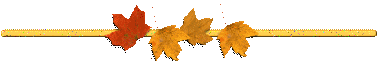 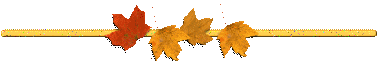 4.Контроль
Руководство ведения документации на группах в течение года Зам. по ВМР 
Проведение воспитательно-образовательного процесса в соответствии с календарно-тематическим планированием в течение года
Подготовка групп к началу учебного года"сентябрь зам. по  ВМР
Контроль за проведением педагогического  мониторинга сентябрь,май зам. по  ВМР
Фронтальный контроль "Готовность выпускников в соответствии с целевыми ориентирами ФГОС ДО"апрель зам.поВМР Педагог-психолог Учитель-логопед
Контроль "Сотрудничество ДОУ и семьи основа индивидуально-личностного развития ребенка"ноябрь председатель родительского комитета, Зам. по УВР
Подготовка оборудования к летнему оздоровительному периоду май Председатель родительского комитета, Зам. по УВР Учитель-логопед
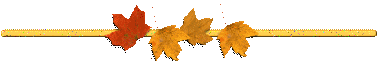 Традиционные профессиональные конкурсы:
«Воспитатели России» – сентябрь
«Духовное возрождение» – сентябрь (июнь)
«Педагогический дебют» – октябрь 
Конкурс дидактических игр и наглядных пособий среди работников дошкольного образования Рязанского района - ноябрь
Фестиваль «Инноватика. Образование. Мастерство» - ноябрь
 «Воспитатель года России» - февраль
«Учитель года России» - март
«Педагог-психолог России» - март
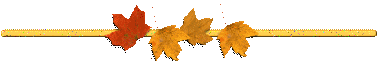 «Группа в ВК»
Сайт МБДОУ «Полянский детский сад «Родничок»
«Электронная газета»
Принятие решения:
Утвердить Годовой план работы на 2022-2023 уч.г.
Утвердить рабочие программы педагогов ДОУ на 2022-2023 уч.г.
 Включить в план работы мероприятия по профилактике профессионального выгорания педагогов с учетом рекомендаций РМО педагогов –психологов Рязанского района.
Ответственный- Горина О.А., Храмшина И.В.  2022-2023уч.г. 
3. Повышать педагогическое мастерство и развивать творческий потенциал педагогов ДОУ «Родничок», стимулируя участие педагогических работников в профессиональных конкурсах («Педагогический дебют», «Воспитатель года-России», «Мастерство. Инноватика. Образование», «Авторская дидактическая игра и методическое пособие»). 
Ответственный Горина О.А.–2022-2023уч.г. 
4. В целях совершенствования модели методического сопровождения профессиональной деятельности воспитателей на основе системно-деятельностного подхода продолжать работу   семинаров, мастер-классов, педагогов, как эффективной формой организации инновационного развития ДОУ. 
Ответственный Горина О.А., педагоги ДОУ –2022-2023 уч.г.
5. Рекомендовать методическим объединениям ДОУ в рамках сетевого методического сопровождения педагогов для достижения «опережающего» эффекта в развитии кадрового потенциала системы образования Рязанского района включить в план работы мероприятия по:
Развитию талантов и способностей воспитанников;
Инновационным технологиям;
Развитию наставнических практик (с молодыми педагогами, групповое наставничество «равный –равному» и пр.);
Формированию функциональной грамотности обучающихся;
Технологиям развития, социальной адаптации и комплексной помощи детям с ОВЗ;
Совершенствованию психолого-педагогических компетенций педагогов;
Обобщению эффективных практик обучения и воспитания;
Профилактике профессионального выгорания педагогов с учетом рекомендаций РМО педагогов –психологов Рязанского района;
Подготовке педагогических работников к участию в профессиональных конкурсах. Ответственный-Горина О.А.
Спасибо за внимание!